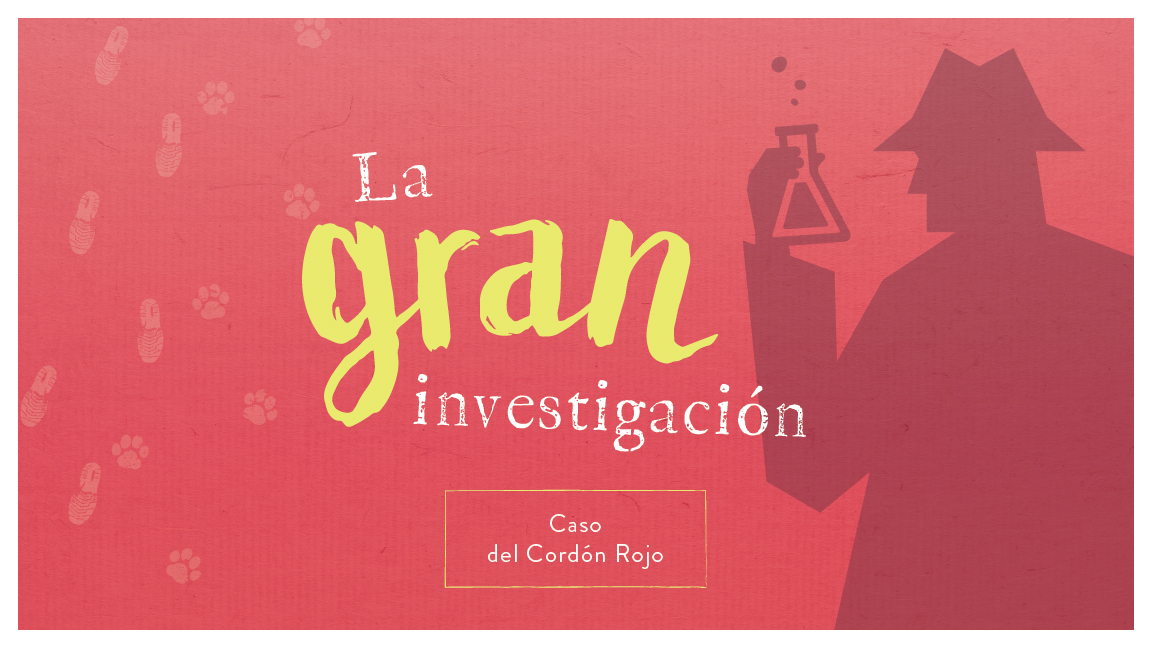 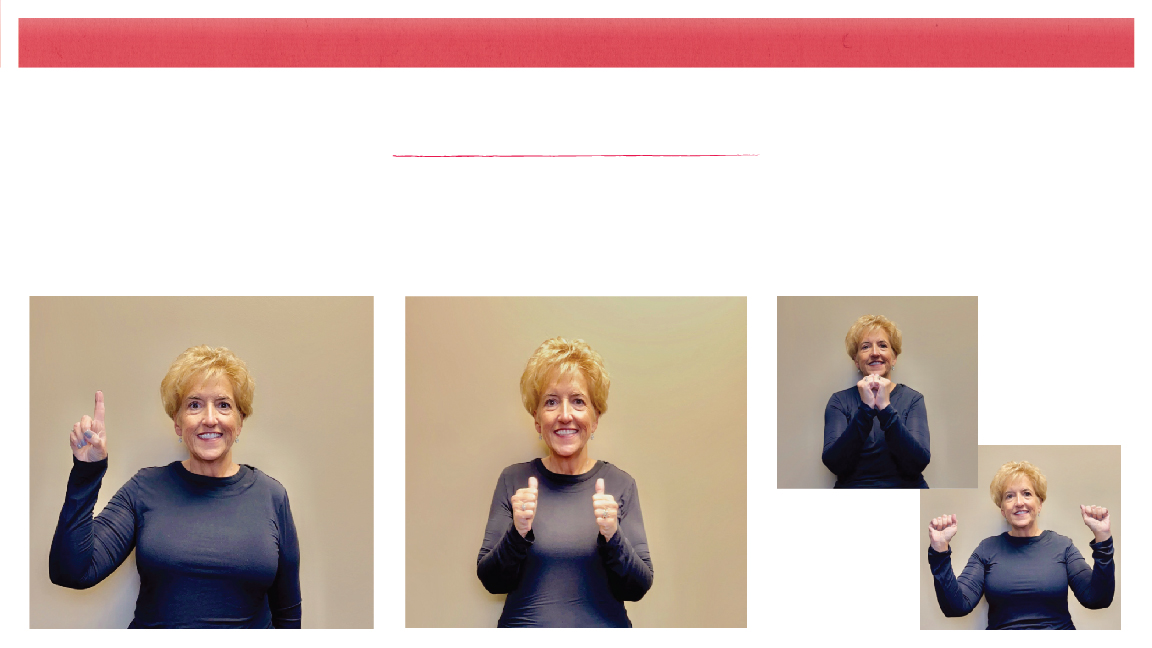 Pista del Día
Dios
(Señale hacia arriba)
nos
(Señale ambos pulgares hacia uno mismo)
salva.
(Junte los puños como si estuvieran esposados; luego, retire los puños como si se hubieran desprendido de las esposas)
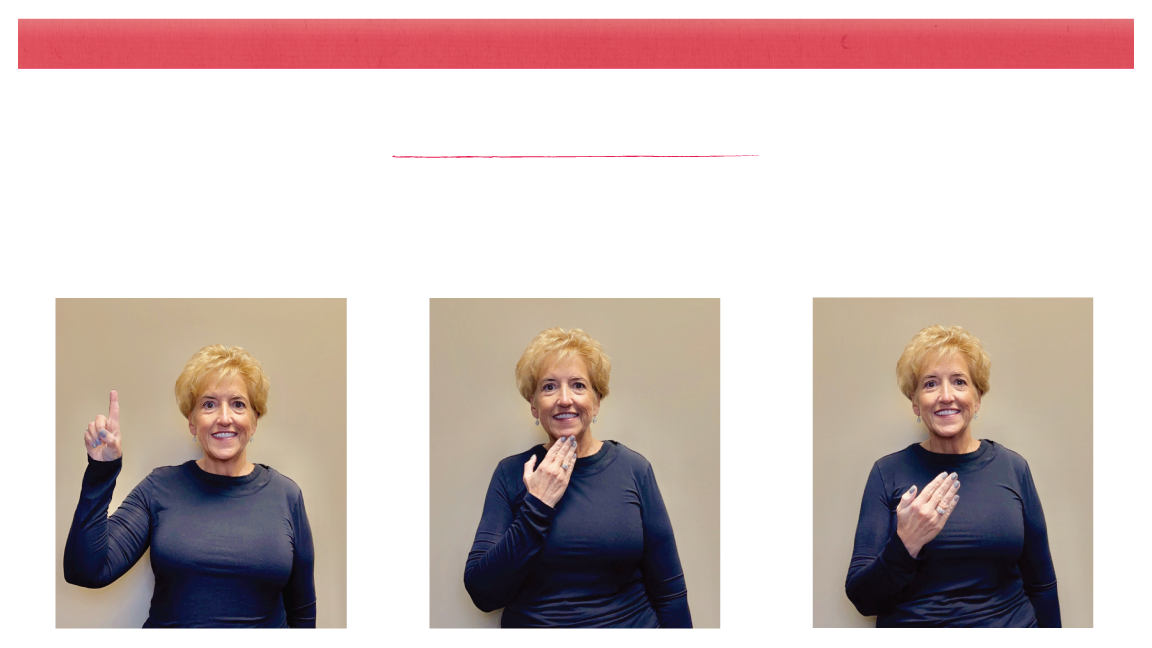 Versículo para Memorizar
“Ahora comprendo que en realidad para Dios
(Señale hacia arriba)
sino que en toda nación
(Haga un gesto de "ven aquí")
no hay favoritismos
(Agite la cabeza y golpee el dedo
medio en la barbilla inferior)
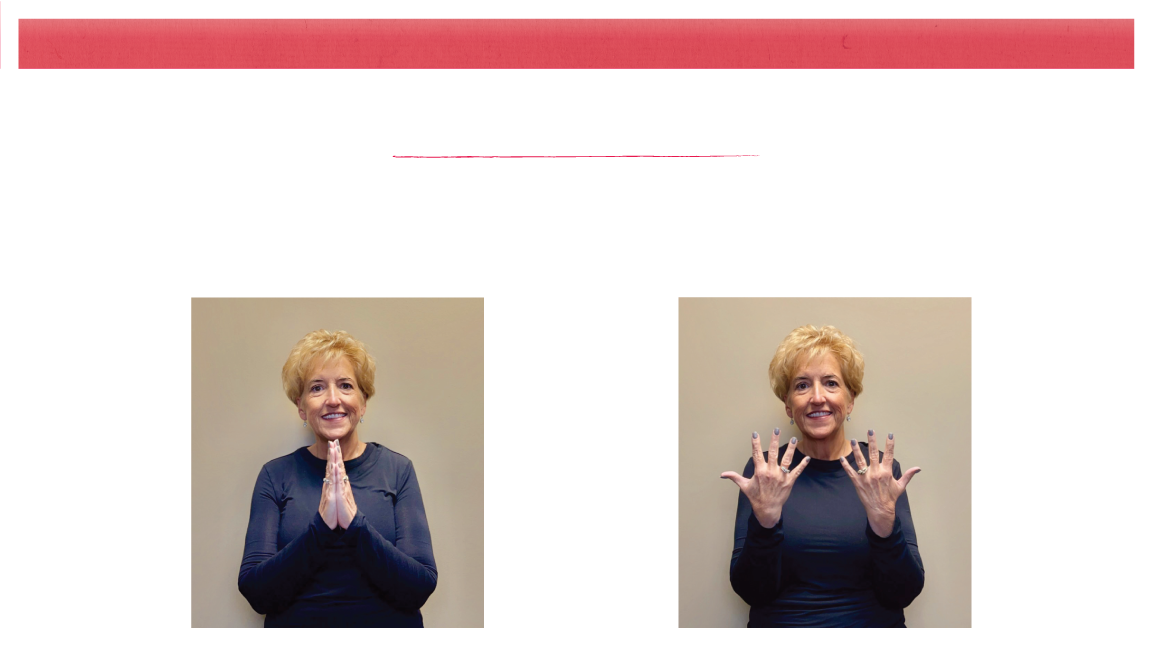 Memory Verse
él ve con agrado a los que le temen y actúan con justicia”
(Coloque las palmas de las manos juntas como si estuviera orando)
Hechos 10:34-35
(Levanta 10 dedos)
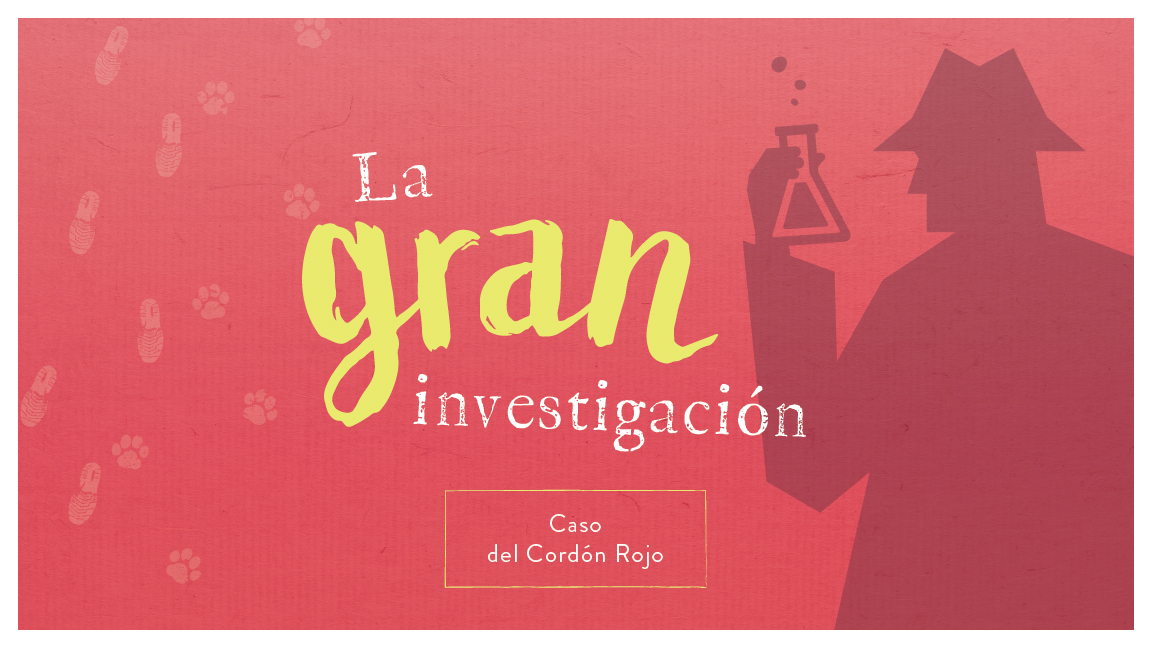